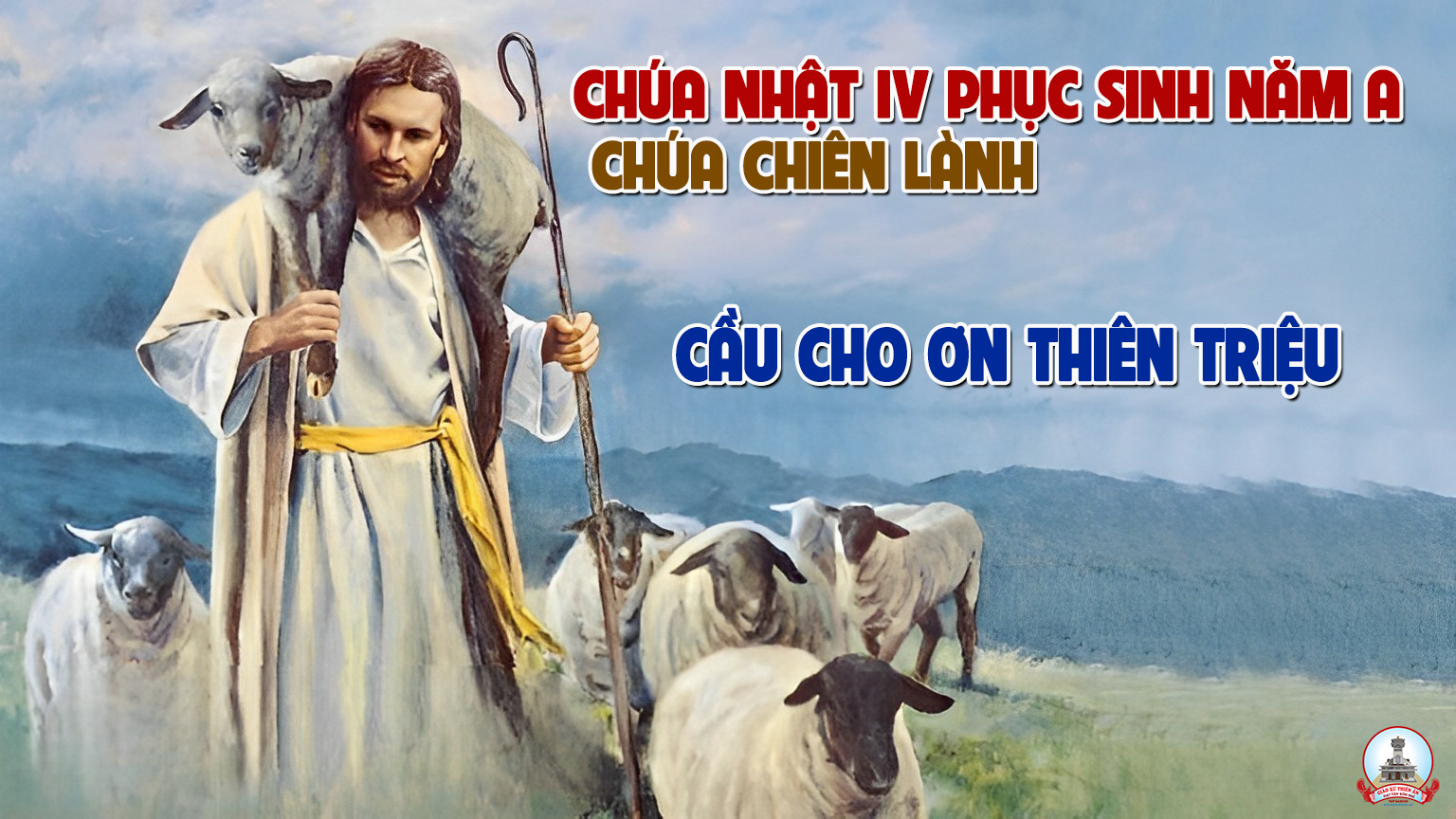 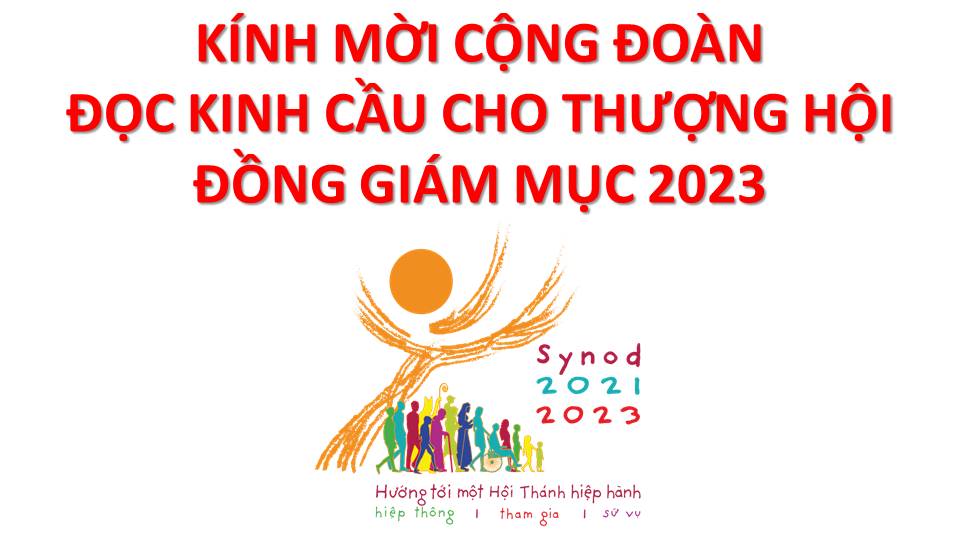 Lạy Chúa Thánh Thần là Ánh sáng Chân lý vẹn toàn, Chúa ban những ân huệ thích hợp cho từng thời đại, và dùng nhiều cách thế kỳ diệu để hướng dẫn Hội Thánh,
này chúng con đang chung lời cầu nguyện cho cácGiám mục, và những người tham dự Thượng Hội đồng Giám mục thế giới.
Xin Chúa làm nên cuộc Hiện Xuống mới trong đời sống HộiThánh, xin tuôn tràn trên các Mục tử  ơn khôn ngoan và thông hiểu,  gìn giữ các ngài luôn hiệp thông với nhau trong Chúa,
để các ngài cùng nhau tìm hiểu những điều đẹp ýChúa, và hướng dẫn đoàn Dân Chúa thực thi những điều Chúa truyền dạy.
Các giáo phận Việt Nam chúng con,luôn muốn cùng chung nhịp bước với Hội Thánh hoàn vũ, xin cho chúng con biết đồng cảm với nỗi thao thức của các Mục tử trên toàn thế giới, ngày càng ý thức hơn về tình hiệp thông,
thái độ tham gia và lòng nhiệt thành trong sứ vụ của HộiThánh, Nhờ lời chuyển cầu của Đức Trinh Nữ Maria, Nữ Vương các Tông đồ và là Mẹ của Hội Thánh,
Chúng con dâng lời khẩn cầu lên Chúa, là đấng hoạt động mọi nơi mọi thời, trong sự hiệp thông với Chúa Cha và Chúa Con, luôn mãi mãi đến muôn đời. Amen.
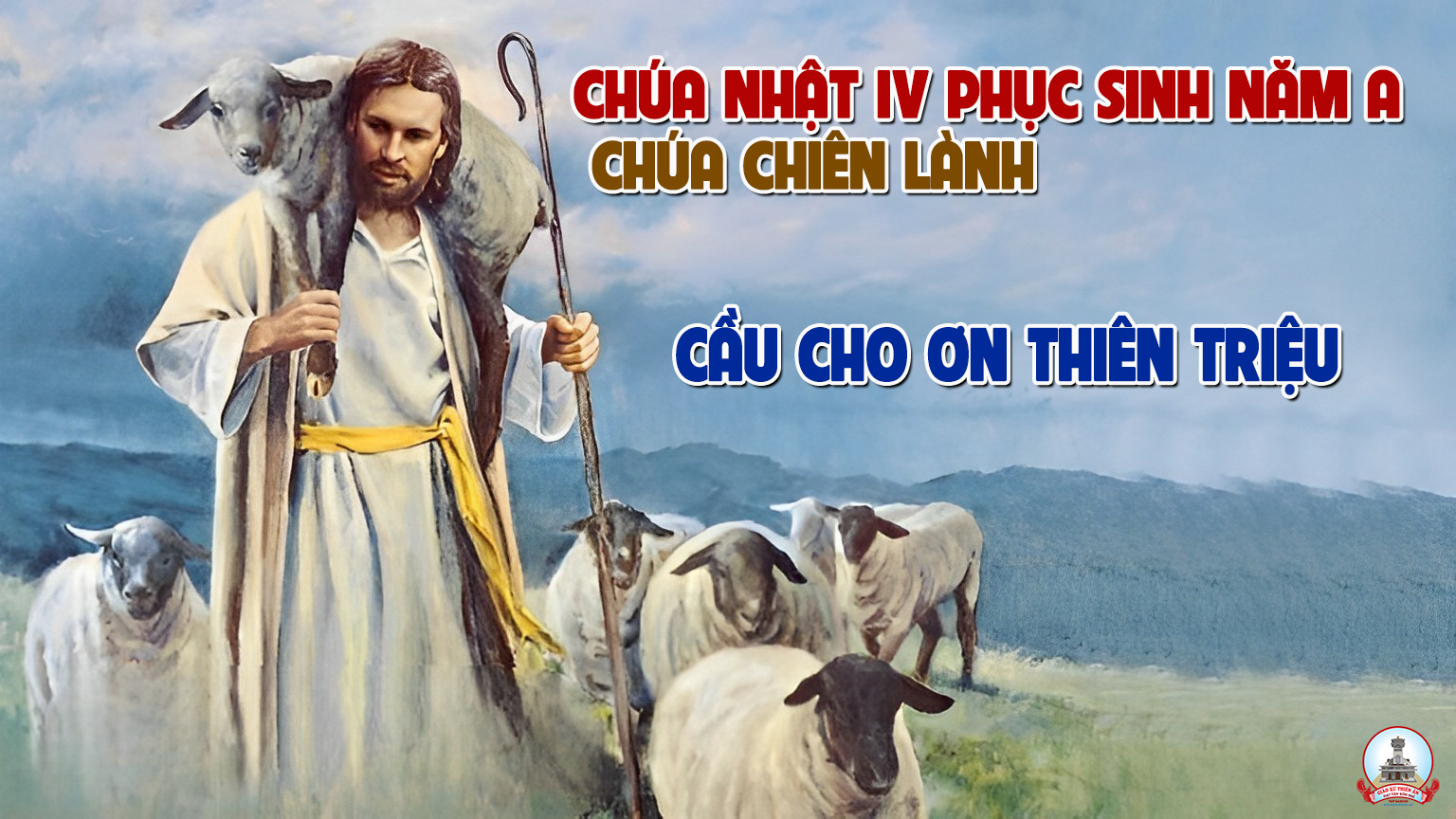 Ca nhập lễ 
Chúa Là Mục Tử
Nguyễn Duy Vi
Tk1: Chúa là Mục Tử, Người dẫn lối chỉ đường cho con đi. Đi trong tay Chúa nào con thiếu chi con sợ chi? Cỏ tươi rợn đồng xanh con no thỏa không bao giờ thiếu nữa. Suối nước trường sinh con nghỉ uống no đầy.
Đk:  Chúa Chiên nhân từ, Người dẫn con tới đồng nội. Này suối nước mát bóng, con tới uống thảnh thơi. Chúa ơi sướng vui trong tay Chúa, Người dẫn con đi. Đi giữa suối mát, cỏ xanh con thiếu gì.
Tk2: Chúa là Mục Tử, Người dẫn dắt con lần theo chính lối. Cho con đi tới vì Danh Chúa con không lạc vương. Tối tăm con sợ chi, vì có Chúa với con cùng tiến bước. Cánh tay Người đưa, gậy Người dẫn yên lòng.
Đk:  Chúa Chiên nhân từ, Người dẫn con tới đồng nội. Này suối nước mát bóng, con tới uống thảnh thơi. Chúa ơi sướng vui trong tay Chúa, Người dẫn con đi. Đi giữa suối mát, cỏ xanh con thiếu gì.
Tk3: Chúa là mục tử, Người dọn bữa kê bàn cho con dân. Dầu Người tràn lan và chén ái ân Người đầy chan. Chúa ban cho đời con qua năm tháng hưởng dư đầy phúc đức. Chúa ở cùng con, con cùng Chúa muôn đời.
Đk:  Chúa Chiên nhân từ, Người dẫn con tới đồng nội. Này suối nước mát bóng, con tới uống thảnh thơi. Chúa ơi sướng vui trong tay Chúa, Người dẫn con đi. Đi giữa suối mát, cỏ xanh con thiếu gì.
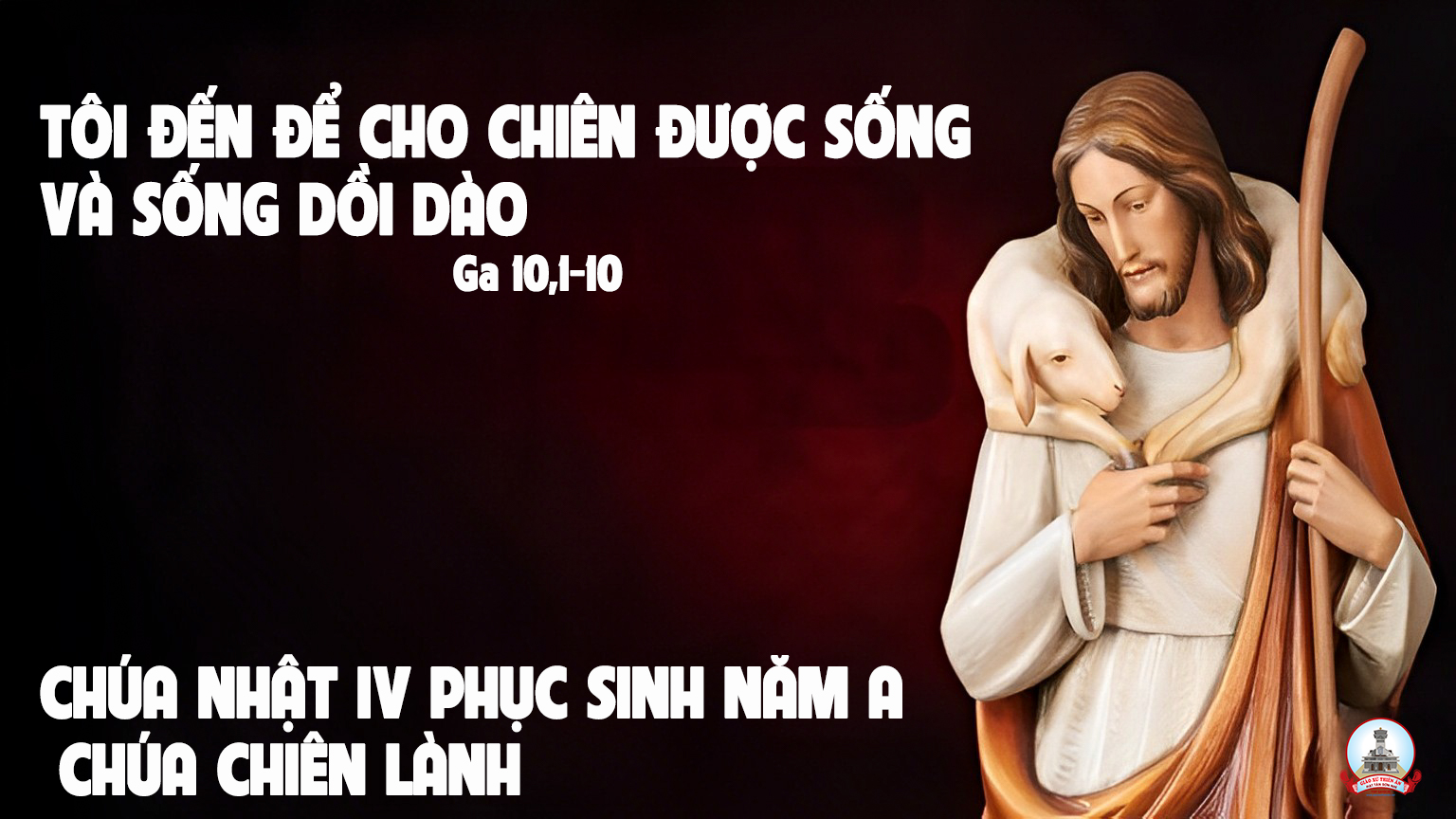 KINH VINH DANH
Ca Lên Đi 2
Chủ tế: Vinh danh Thiên Chúa trên các tầng trời. Và bình an dưới thế, bình an dưới thế cho người thiện tâm.
Chúng con ca ngợi Chúa. Chúng con chúc tụng Chúa. Chúng con thờ lạy Chúa. Chúng con tôn vinh Chúa. Chúng con cảm tạ Chúa vì vinh quang cao cả Chúa.
Lạy Chúa là Thiên Chúa, là Vua trên trời, là Chúa Cha toàn năng. Lạy Con Một Thiên Chúa, Chúa Giê-su Ki-tô.
Lạy Chúa là Thiên Chúa, là Chiên Thiên Chúa, là Con Đức Chúa Cha. Chúa xoá tội trần gian, xin thương, xin thương, xin thương xót chúng con.
Chúa xoá tội trần gian, Xin nhận lời chúng con cầu khẩn. Chúa ngự bên hữu Đức Chúa Cha, xin thương, xin thương, xin thương xót chúng con.
Vì lạy Chúa Giê-su Ki-tô, chỉ có Chúa là Đấng Thánh, chỉ có Chúa là Chúa, chỉ có Chúa là Đấng Tối Cao, cùng Đức Chúa Thánh Thần trong vinh quang Đức Chúa Cha. A-men. A-men.
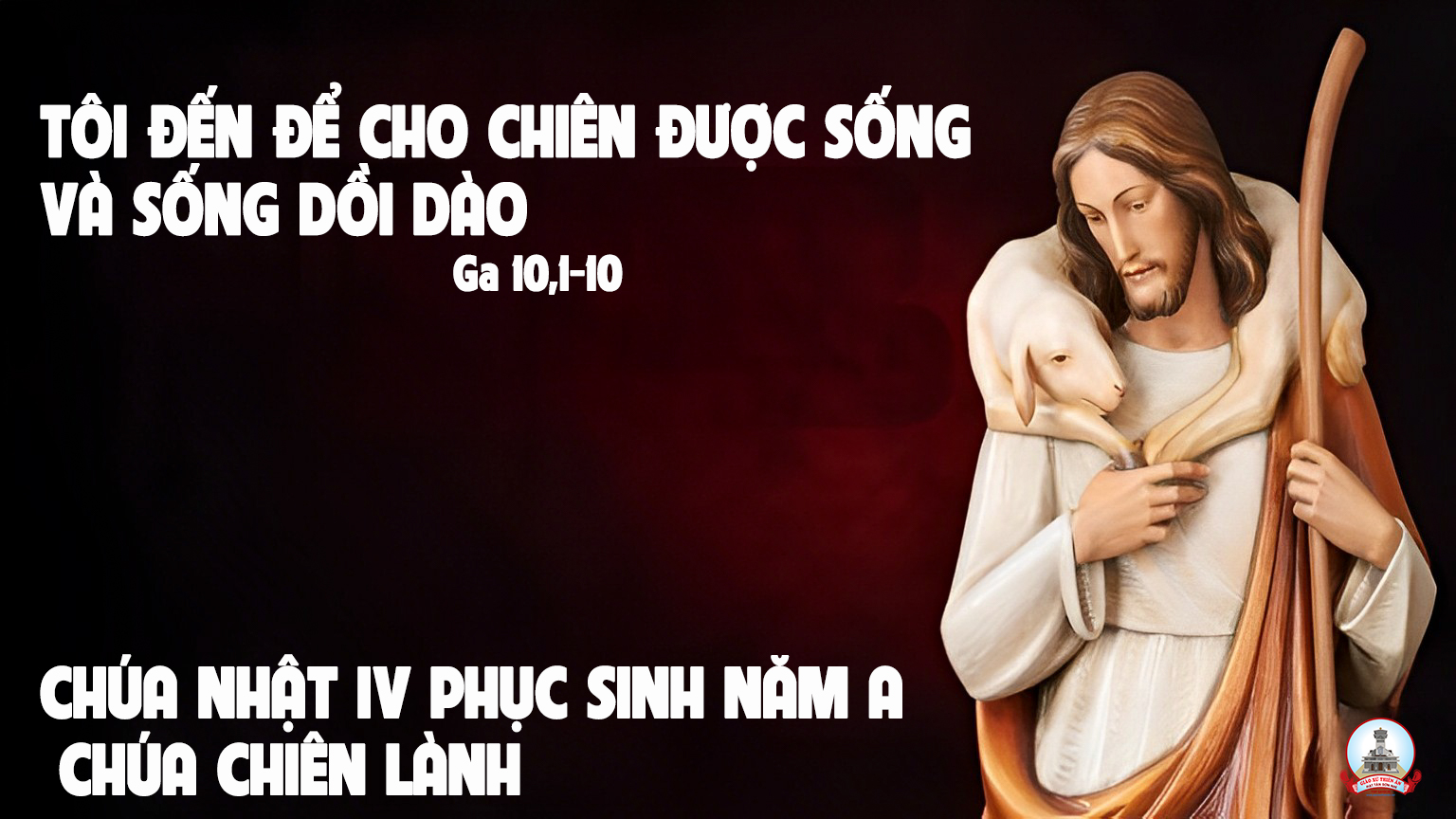 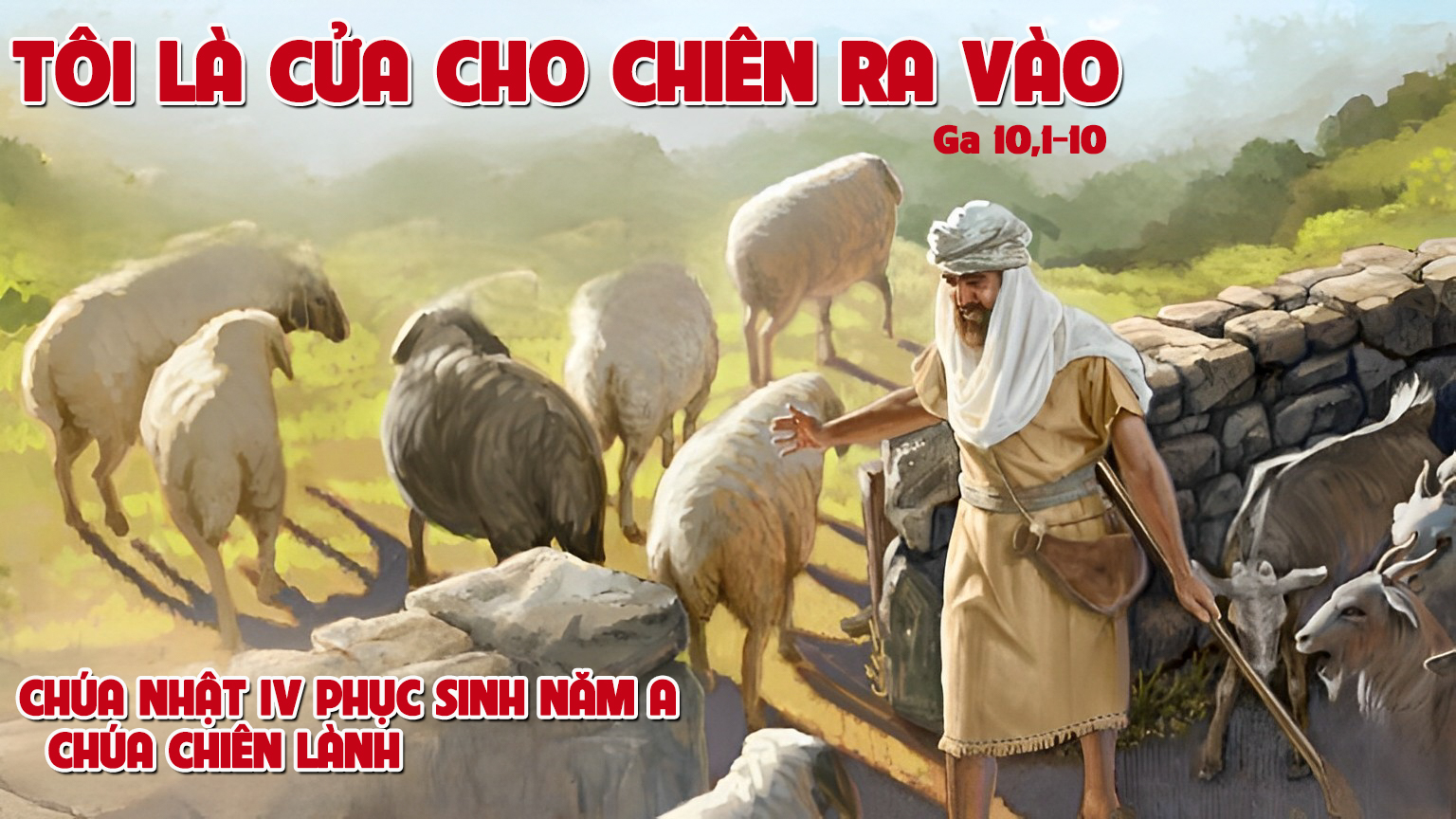 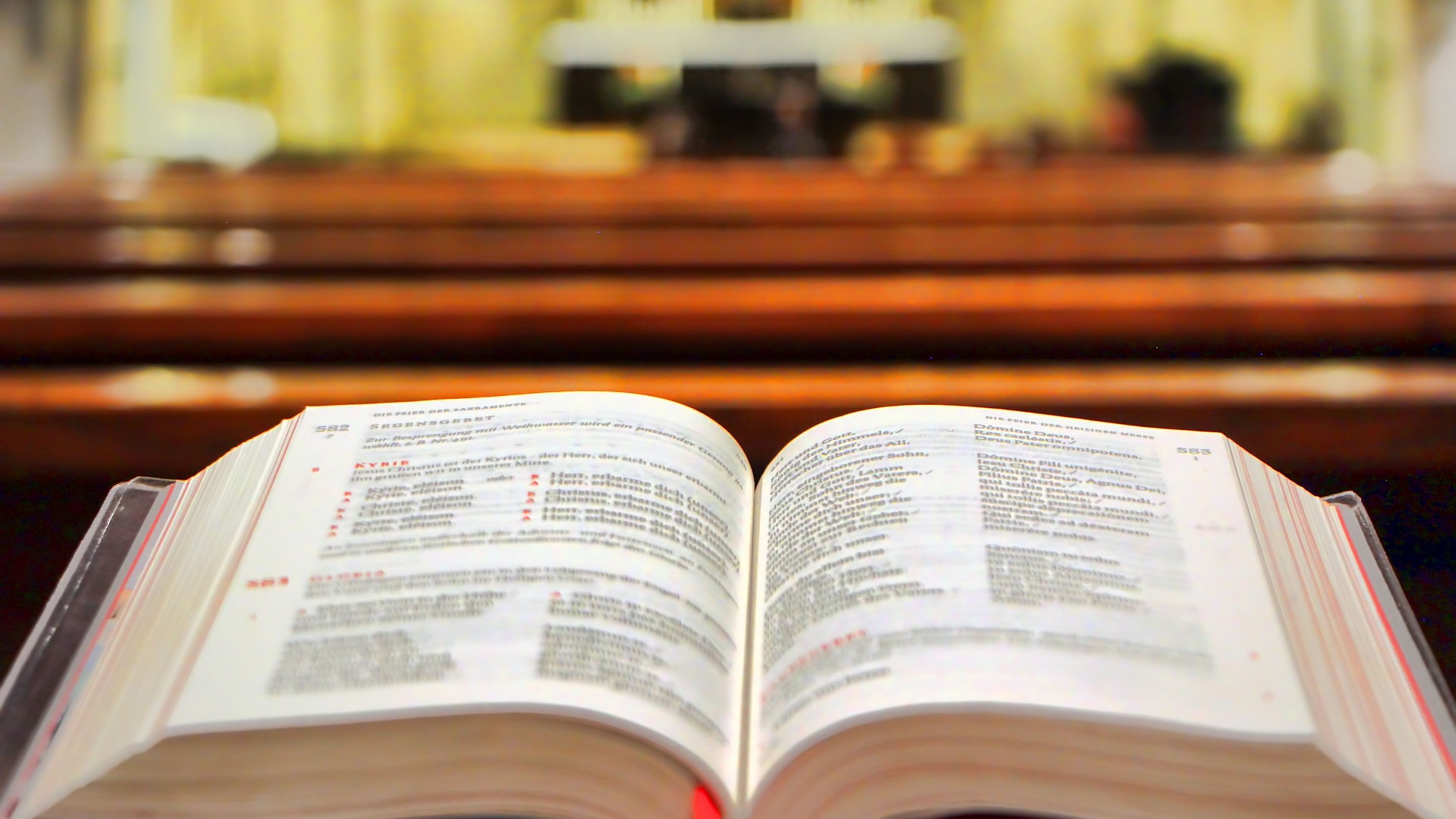 Bài đọc 1
Bài trích sách Công vụ Tông Đồ
Thiên Chúa đã đặt Đức Giê-su là Đức Chúa
Và làm Đấng Ki-tô
THÁNH VỊNH 22
Lm Kim Long
05 câu
Đk: Có Chúa chăn dắt tôi, nên tôi không còn thiếu gì.
Tk1: Có Chúa chăn dắt tôi nên tôi không còn thiếu gì. Trên đồng cỏ xanh tươi Ngài dẫn tôi vào nghỉ ngơi.
Đk: Có Chúa chăn dắt tôi, nên tôi không còn thiếu gì.
Tk2: Dẫn tới bên suối trong cho tôi đây bồi dưỡng lại. Theo đường nẻo công minh, Ngài dẫn tôi vì Uy Danh.
Đk: Có Chúa chăn dắt tôi, nên tôi không còn thiếu gì.
Tk3: Dẫu lúc qua lũng sâu, con đâu lo sợ khốn cùng. Bởi Ngài ở bên con, cầm sẵn côn trượng chở che.
Đk: Có Chúa chăn dắt tôi, nên tôi không còn thiếu gì.
Tk4: Chúa thiết con bữa ăn ngay khi quân thù đối mặt. Xức dầu tỏa hương thơm và cứ châm rượu đầy ly.
Đk: Có Chúa chăn dắt tôi, nên tôi không còn thiếu gì.
Tk5: Chúa vẫn che chở con trong ân thiêng và nghĩa tình. Con được ở vương cung qua tháng năm dài triền miên.
Đk: Có Chúa chăn dắt tôi, nên tôi không còn thiếu gì.
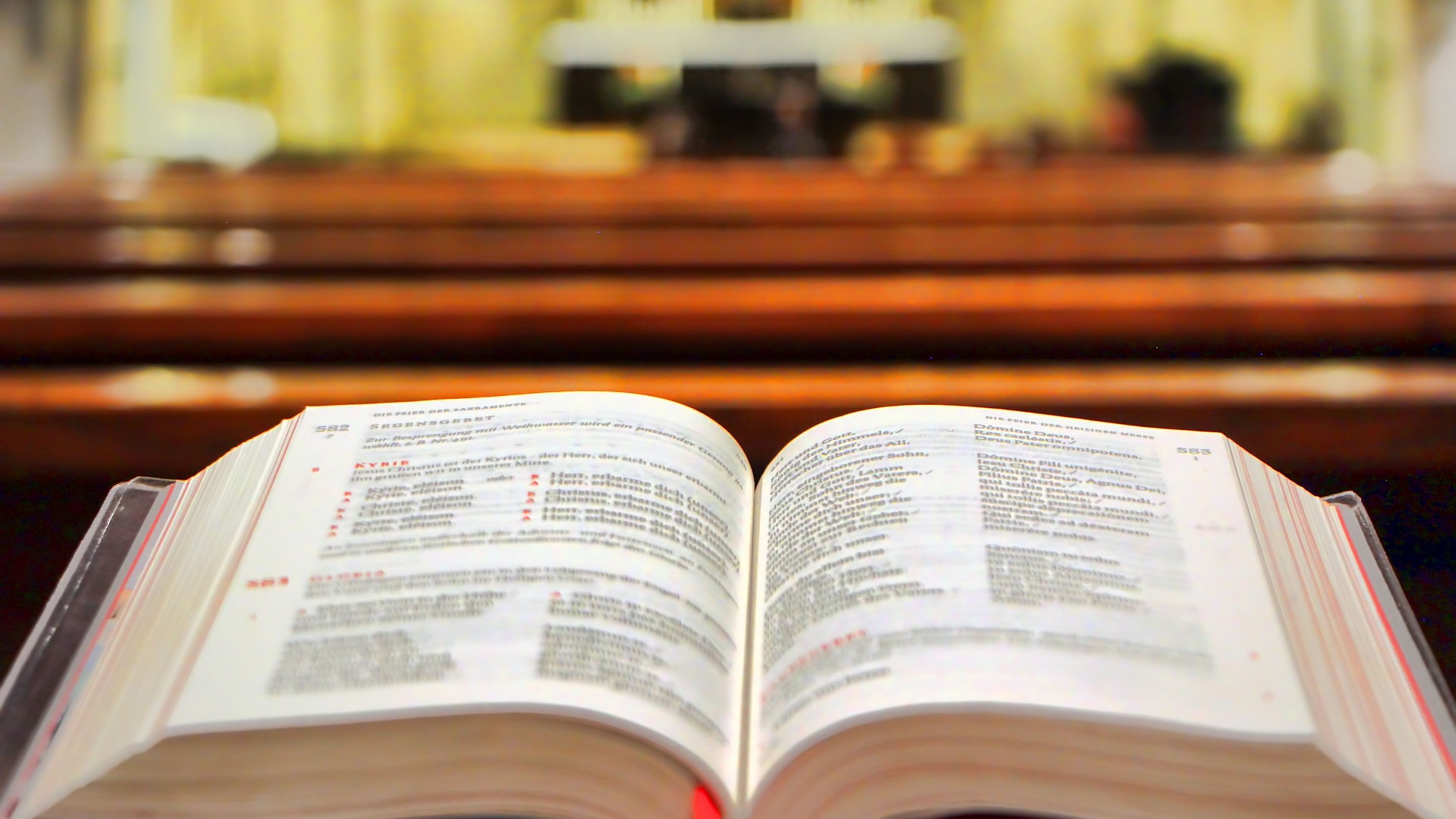 Bài đọc 2
Bài trích thư thứ nhất của thánh Phê-rô Tông Đồ
Anh em đã quay về với vị mục tử,
Đấng chăm sóc linh hồn anh em
Alleluia…Alleluia
Chúa nói: Tôi là mục tử tốt lành. Tôi biết các chiên Tôi và các chiên Tôi biết Tôi.
Alleluia…Alleluia
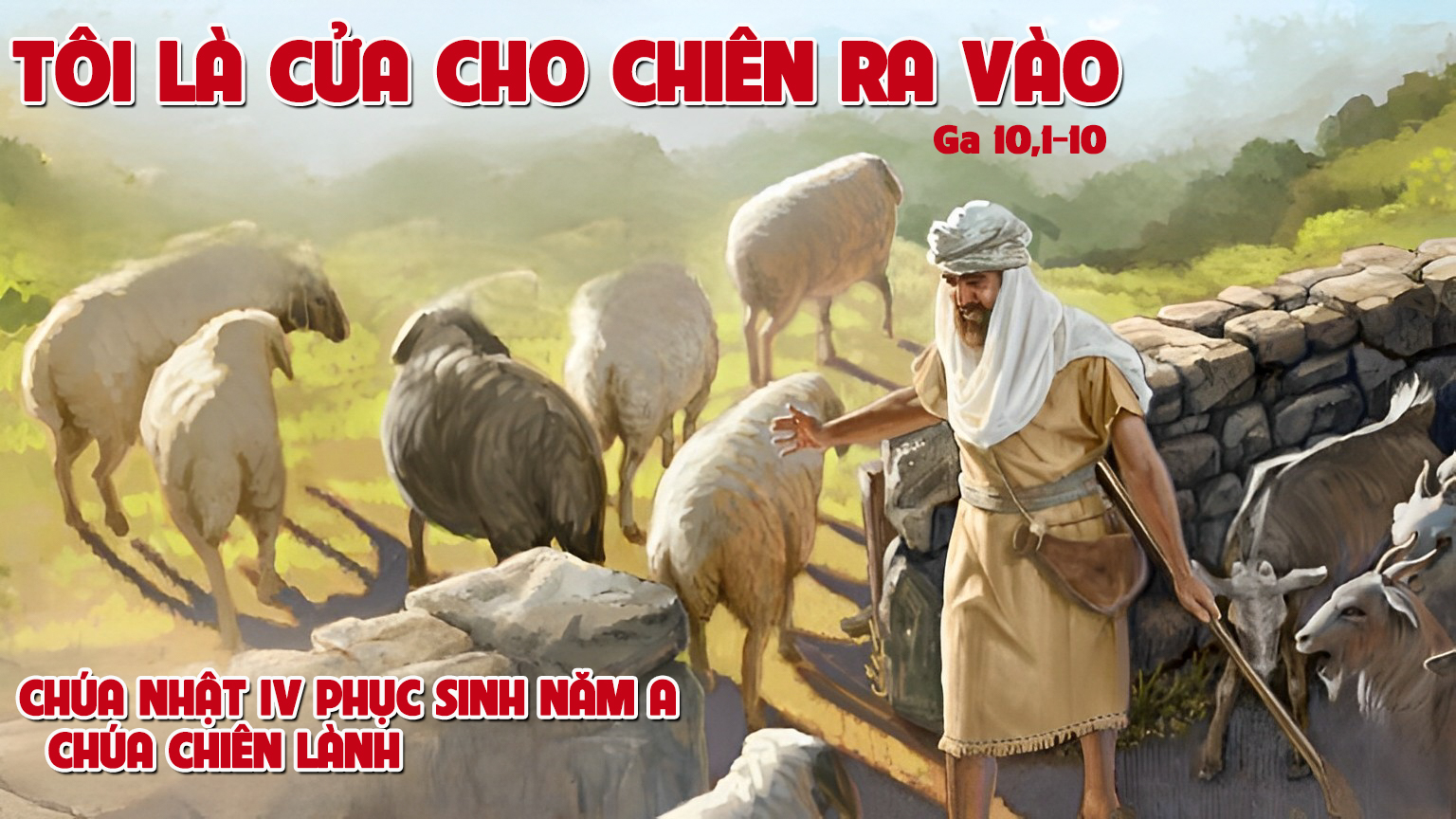 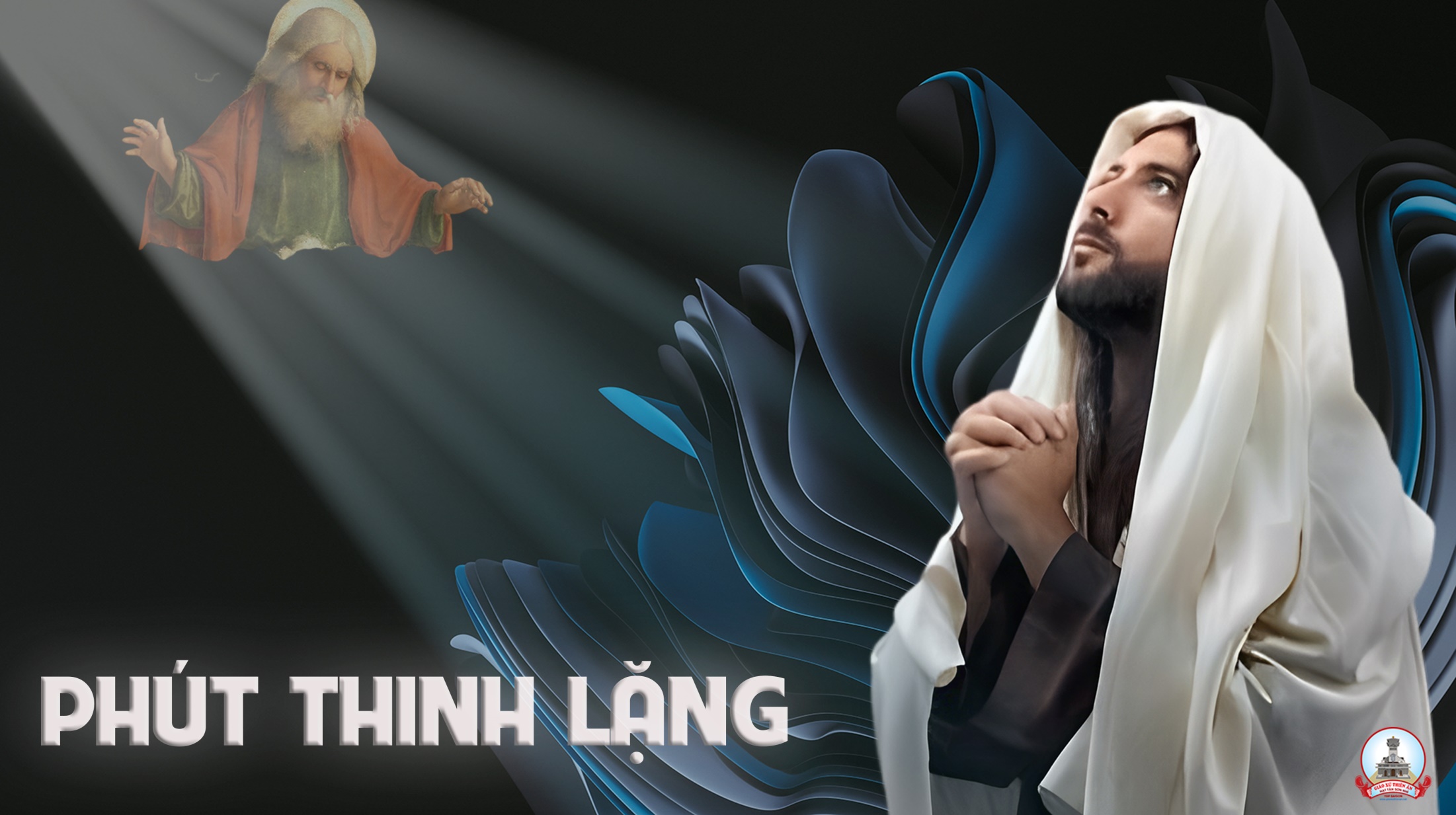 KINH TIN KÍNH
Tôi tin kính một Thiên Chúa là Cha toàn năng, Đấng tạo thành trời đất, muôn vật hữu hình và vô hình.
Tôi tin kính một Chúa Giêsu Kitô, Con Một Thiên Chúa, Sinh bởi Đức Chúa Cha từ trước muôn đời.
Người là Thiên Chúa bởi Thiên Chúa, Ánh Sáng bởi Ánh Sáng, Thiên Chúa thật bởi Thiên Chúa thật,
được sinh ra mà không phải được tạo thành, đồng bản thể với Đức Chúa Cha: nhờ Người mà muôn vật được tạo thành.
Vì loài người chúng ta và để cứu độ chúng ta, Người đã từ trời xuống thế.
Bởi phép Đức Chúa Thánh Thần, Người đã nhập thể trong lòng Trinh Nữ Maria, và đã làm người.
Người chịu đóng đinh vào thập giá vì chúng ta, thời quan Phong-xi-ô Phi-la-tô; Người chịu khổ hình và mai táng, ngày thứ ba Người sống lại như lời Thánh Kinh.
Người lên trời, ngự bên hữu Đức Chúa Cha, và Người sẽ lại đến trong vinh quang để phán xét kẻ sống và kẻ chết, Nước Người sẽ không bao giờ cùng.
Tôi tin kính Đức Chúa Thánh Thần là Thiên Chúa và là Đấng ban sự sống, Người bởi Đức Chúa Cha và Đức Chúa Con mà ra,
Người được phụng thờ và tôn vinh cùng với Đức Chúa Cha và Đức Chúa Con: Người đã dùng các tiên tri mà phán dạy.
Tôi tin Hội Thánh duy nhất thánh thiện công giáo và tông truyền.
Tôi tuyên xưng có một Phép Rửa để tha tội. Tôi trông đợi kẻ chết sống lại và sự sống đời sau. Amen.
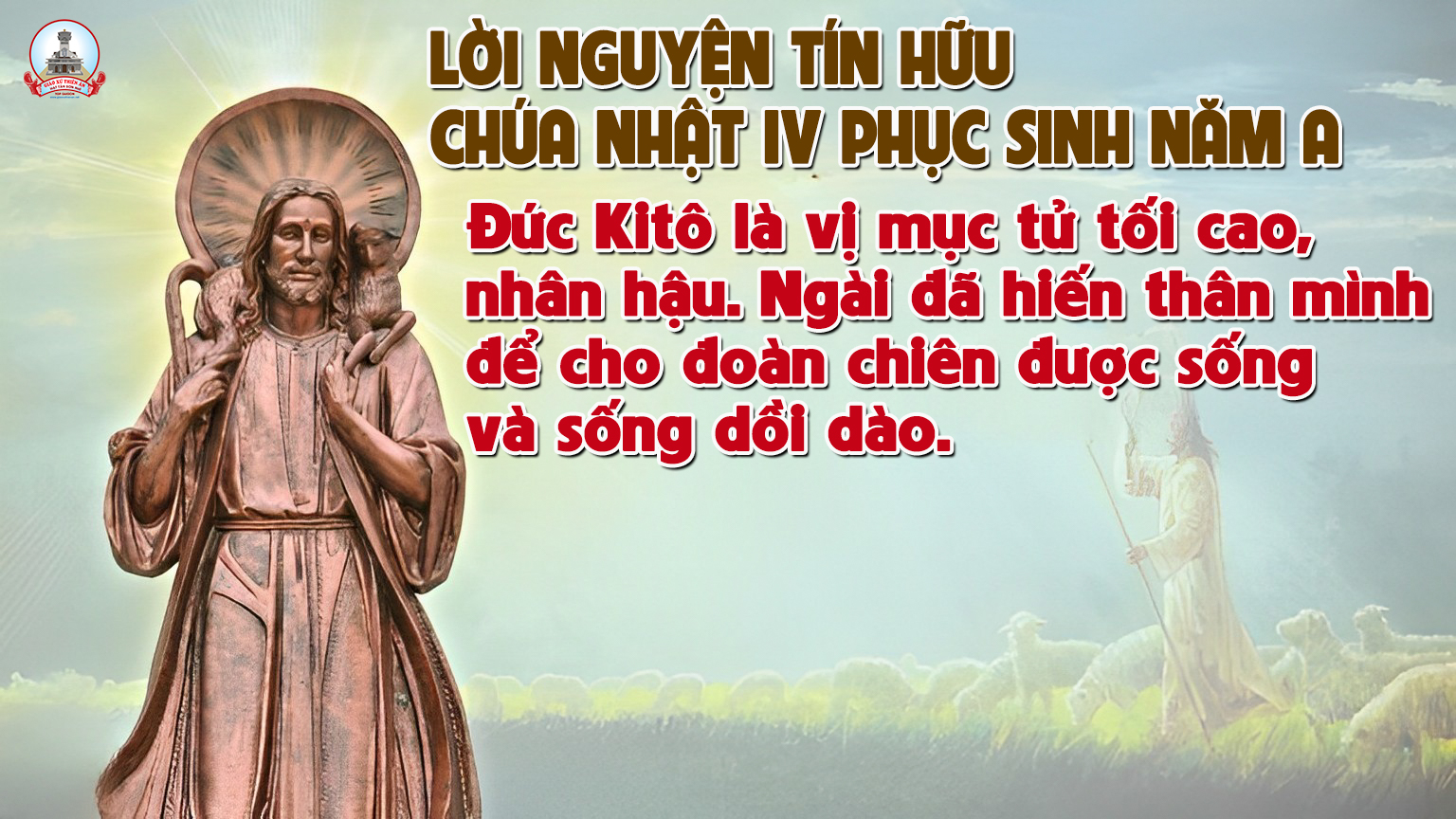 Lời Nguyện Tín Hữu
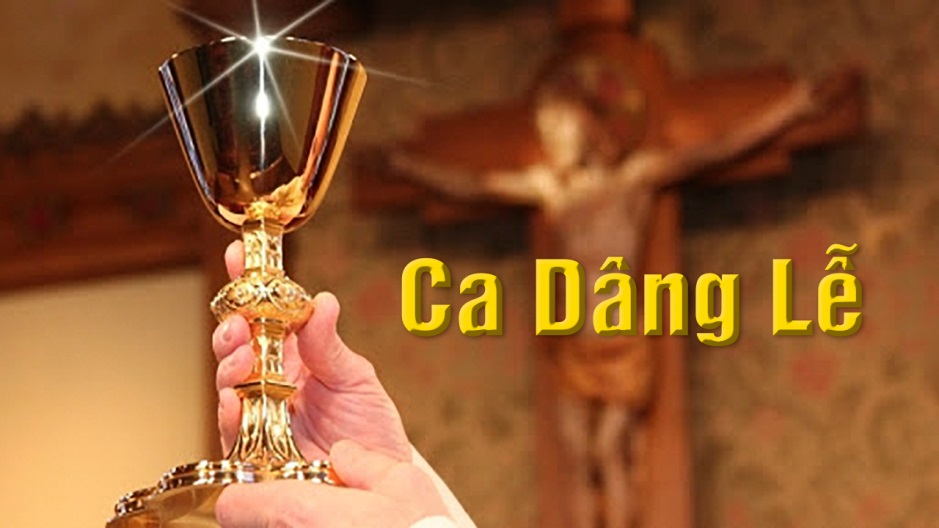 Ca Dâng Lễ 
 Đời con dâng Chúa
Kim Ân – Thanh Liên
Tk1: Nguyện xin dâng lên Thiên Chúa trong tưng phút giây đời con là bao tương lai mơ ước cho tuổi xuân hồng. Dâng Ngài trọn niềm yêu mến, kính dâng Ngài cuộc đời tận hiến, giờ đây con xin Chúa thương đoái nhận lễ dâng.
Đk: Xin dâng trót tâm tình cùng bánh rượu ngát hương. Bay lên tơi thiên tòa nguyện xin Chúa xót thương. Xin Chúa xuống ơn lành để đời con tươi mới. Sống thánh hiến theo Ngài, đời nhọc nhằn sẽ vui.
Tk2: Nguyện xin dâng lên Thiên Chúa muôn ngàn khúc ca tạ ơn hồng ân của lòng thương xót xoa dịu tâm hồn. Dâng Ngài một lòng thống hối, kinh dâng Ngài một quả tim mới, cầu xin ơn thiêng tuôn tràn trên đời chúng con.
Đk: Xin dâng trót tâm tình cùng bánh rượu ngát hương. Bay lên tơi thiên tòa nguyện xin Chúa xót thương. Xin Chúa xuống ơn lành để đời con tươi mới. Sống thánh hiến theo Ngài, đời nhọc nhằn sẽ vui.
Tk3: Đời con xin dâng lên Chúa đau buồn sương vui từ đây, để luôn đi trong tay Chúa suốt cuộc sông này. Cho dù đường dài muôn lối, cũng cho dù mịt mờ tăm tối, nguyện xin đư con đến bờ hy vọng, Chúa ơi.
Đk: Xin dâng trót tâm tình cùng bánh rượu ngát hương. Bay lên tơi thiên tòa nguyện xin Chúa xót thương. Xin Chúa xuống ơn lành để đời con tươi mới. Sống thánh hiến theo Ngài, đời nhọc nhằn sẽ vui.
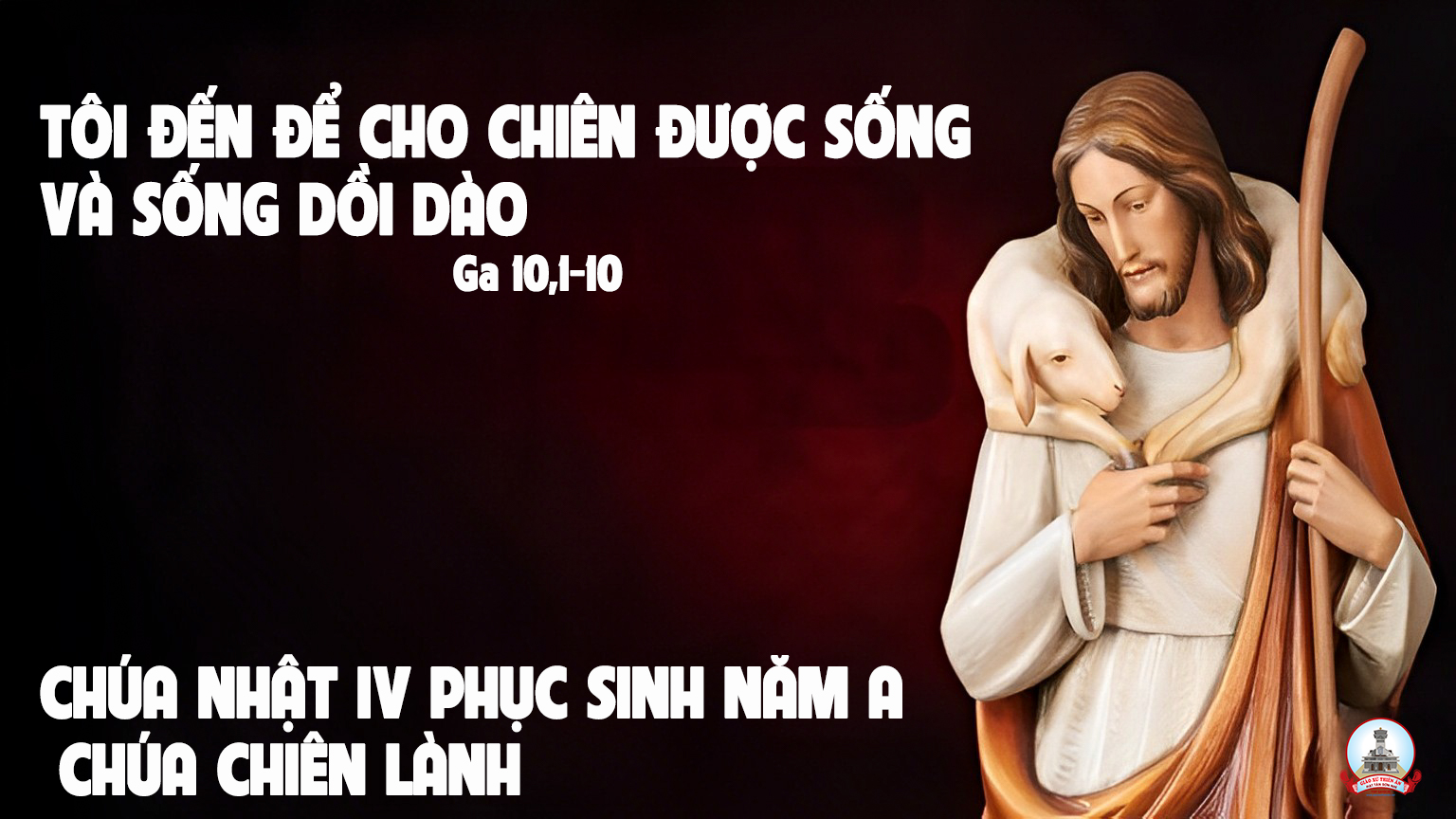 Ca Nguyện Hiệp Lễ 
Cửa chuồng chiên
Lm Nguyễn Hùng Cường
Viễn Xứ
Tk1: Ai không qua cửa mà vào, mà vào chuồng chiên, nhưng trèo vào lối khác người ấy là kẻ trộm cướp. Còn ai qua cửa mà vào là kẻ chăn chiên, được người giữ cửa mở cho và chiên nghe tiếng thân quen.
Đk: Lạy Chúa! Chúa là cửa chuồng chiên. Để con bước đi trong niềm thánh ân. Lạy Chúa! Chúa là cửa chuồng chiên để con sống trong tình yêu Ngài.
Tk2: Ai không qua cửa mà vào là phường trộm thôi, chung s vào để tàn phá hoặc muốn sát hại đoàn chiên. Còn Ta, Ta đến gian trần là chỉ vì yêu để cho chúng được vui sống và được luôn sống vui tươi.
Đk: Lạy Chúa! Chúa là cửa chuồng chiên. Để con bước đi trong niềm thánh ân. Lạy Chúa! Chúa là cửa chuồng chiên để con sống trong tình yêu Ngài.
Tk3: Tôi nghe theo lời gọi mời dạt dào niềm vui, tiến vào đồng cỏ tươi Người cho tôi nằm nghỉ ngơi. Rồi tới suối nước trong lành là chỗ nghỉ ngơi, Người bổ dưỡng cả hồn tôi, Người luôn chăm sóc cho tôi.
Đk: Lạy Chúa! Chúa là cửa chuồng chiên. Để con bước đi trong niềm thánh ân. Lạy Chúa! Chúa là cửa chuồng chiên để con sống trong tình yêu Ngài.
Tk4: Con xin dâng cả cuộc đời, cuộc đời của con, bước vào đường tình yêu muôn đời bền vững. Vì Chúa, Chúa cả muôn loài Ngài đã yêu con tưa nhu trăng rằm lung linh tình Ngài theo bước con đi.
Đk: Lạy Chúa! Chúa là cửa chuồng chiên. Để con bước đi trong niềm thánh ân. Lạy Chúa! Chúa là cửa chuồng chiên để con sống trong tình yêu Ngài.
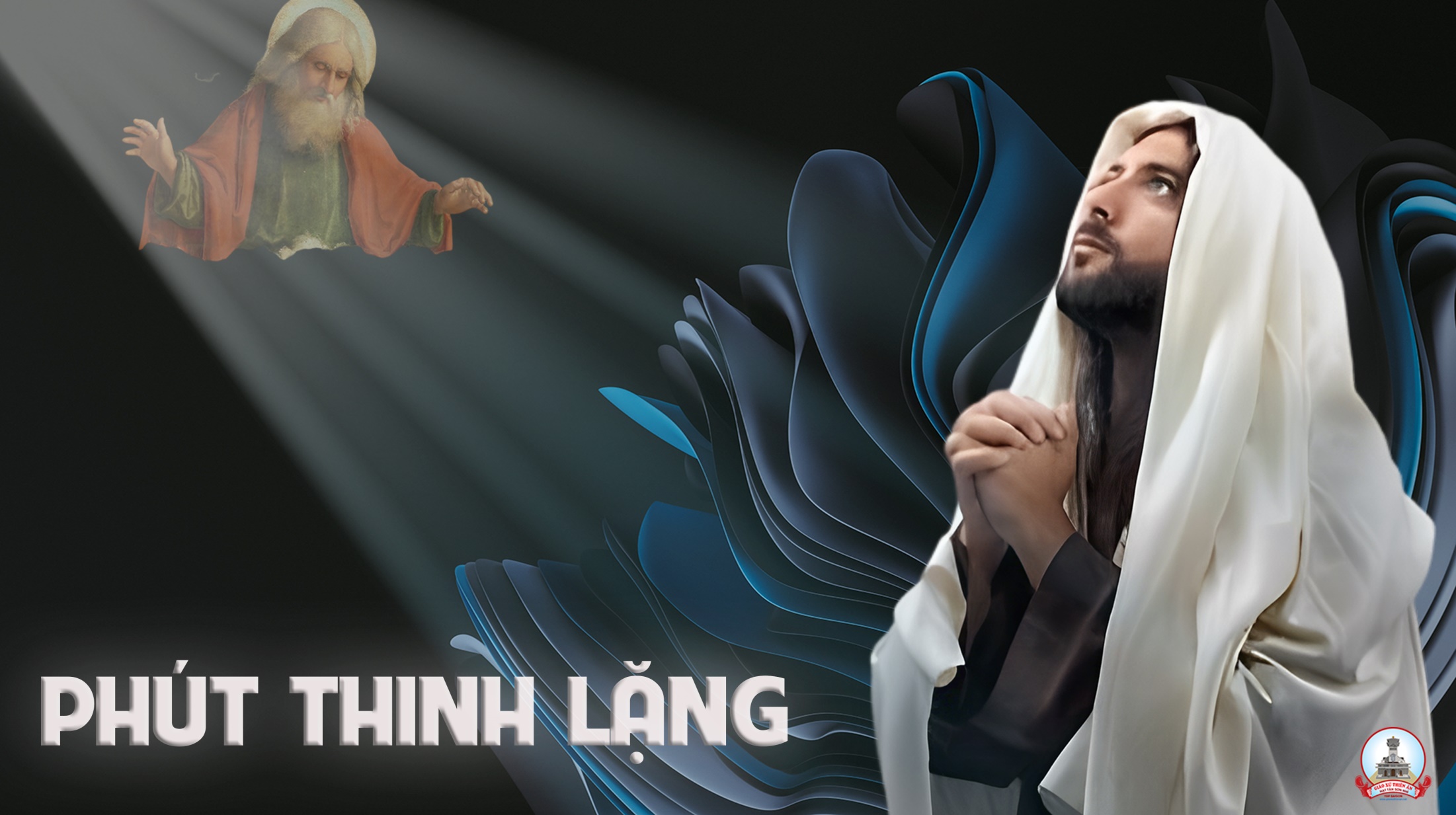 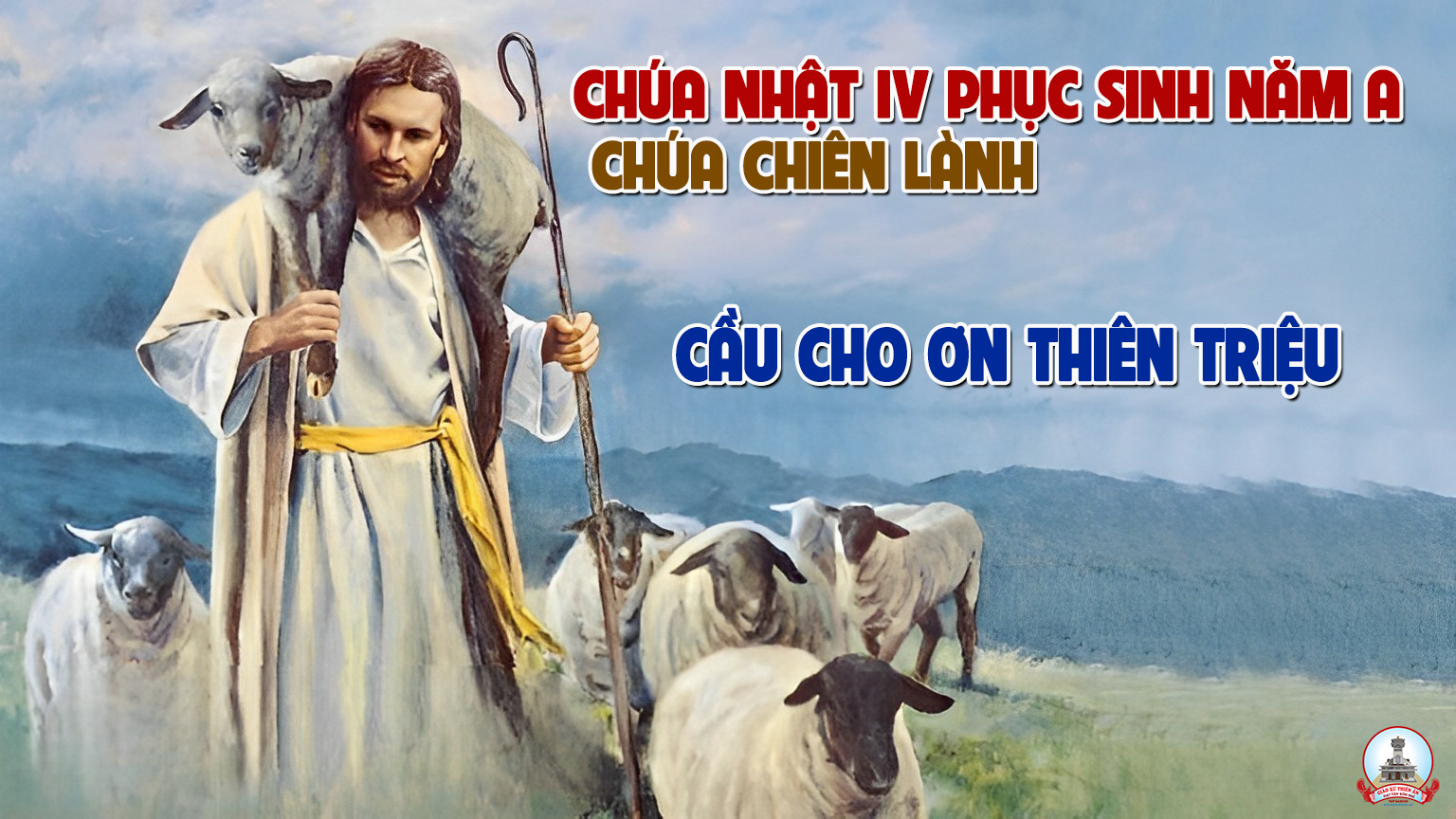 Ca kết lễ
Xin Cho ConLm. Ân Đức
Tk1: Xin cho con dám hiến tế cuộc đời, dám đi vào một cuộc phiêu lưu. Dám xin vâng, dám lên đường, dám trả lời: Lạy Chúa! Con đây. Xin cho con dám dấn bước theo Ngài, dẫu trên đường còn nhiều chông gai.
**: Dám hy sinh, dám quên mình, dám sẵn sàng thực thi ý Ngài. Xin cho con trở nên của lễ sát tế mỗi ngày để kính dâng Cha. Xin cho con trở nên nhỏ bé để Chúa lớn lên trong con hằng ngày.
Tk2: Xin cho con dám hiến tế cuộc đời để âm thầm phục vụ anh em. Dám yêu thương hết mọi người, giống như Ngài: Mục Tử khiêm nhu. Xin cho con dám gắn bó cuộc đời với duyên tình thập tự vinh quang với Giê-su
**: Đấng con thờ để nên lời ngợi ca chúc tụng. Xin cho con giảng rao Lời Chúa cho muôn muôn người được biết danh Cha. Cho con nên bàn tay của Chúa, để cứu thế gian bao nhiêu tội tình.
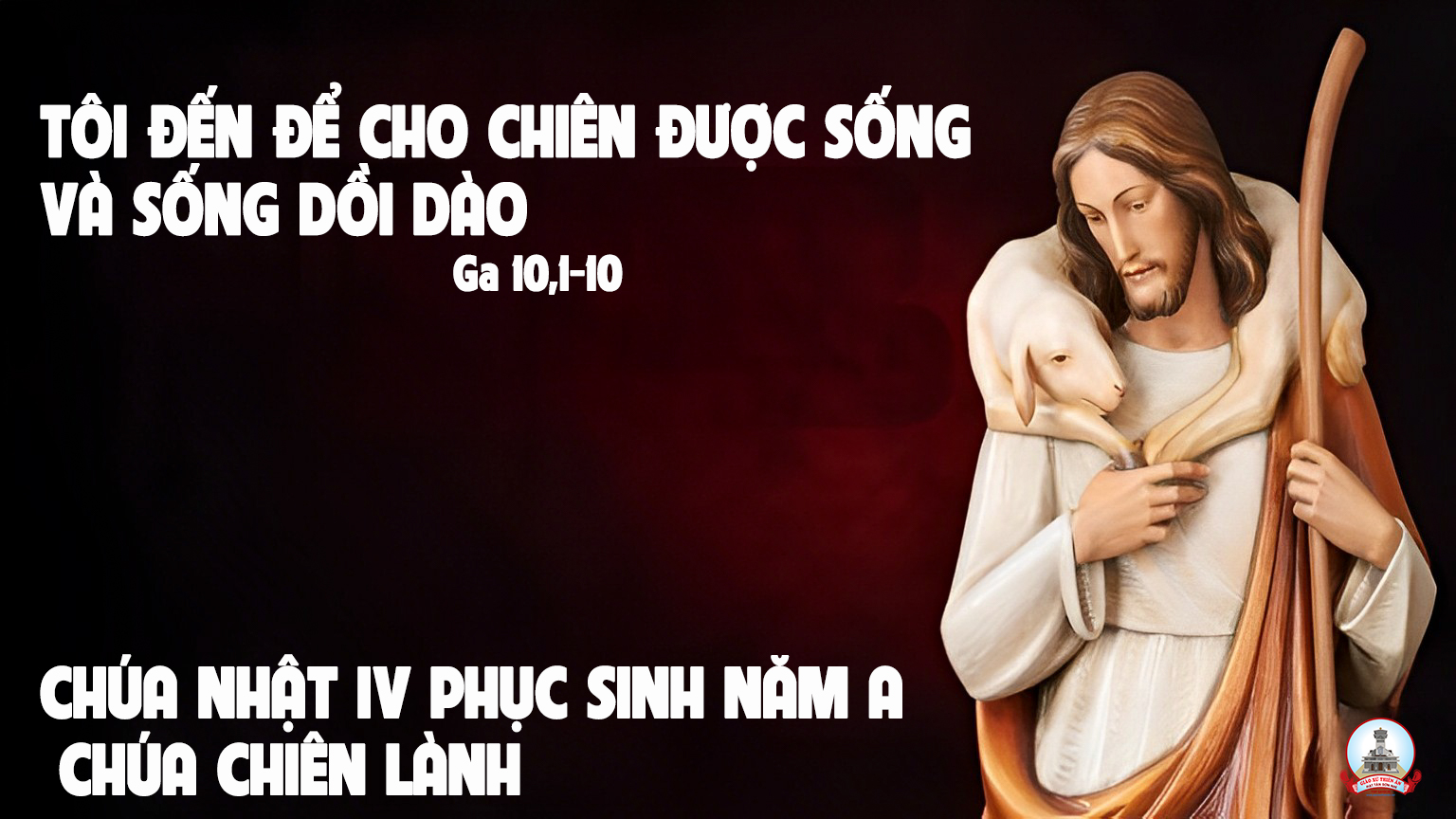